Dagskonferanse - Tyholmen
16.11.2022
13.12.2022
Gode helse- og omsorgstjenester til personer med utviklingshemming
09.30 – 10.15	Innledning ved Statsforvalteren
10.30 – 11.30 NAKU personsentrerte og individuelt 		tilrettelagte tjenester
11.30 – 12.30 Lunsj
12.30 – 12.55 USHT Agder
12.55 – 13.30 Habilitering og bistand I dagliglivet
13.45 – 14.30 Utfordrende atferd
14.45. – 15.30 HAVO; Positiv Atferdsstøtte
Info fra Statsforvalteren
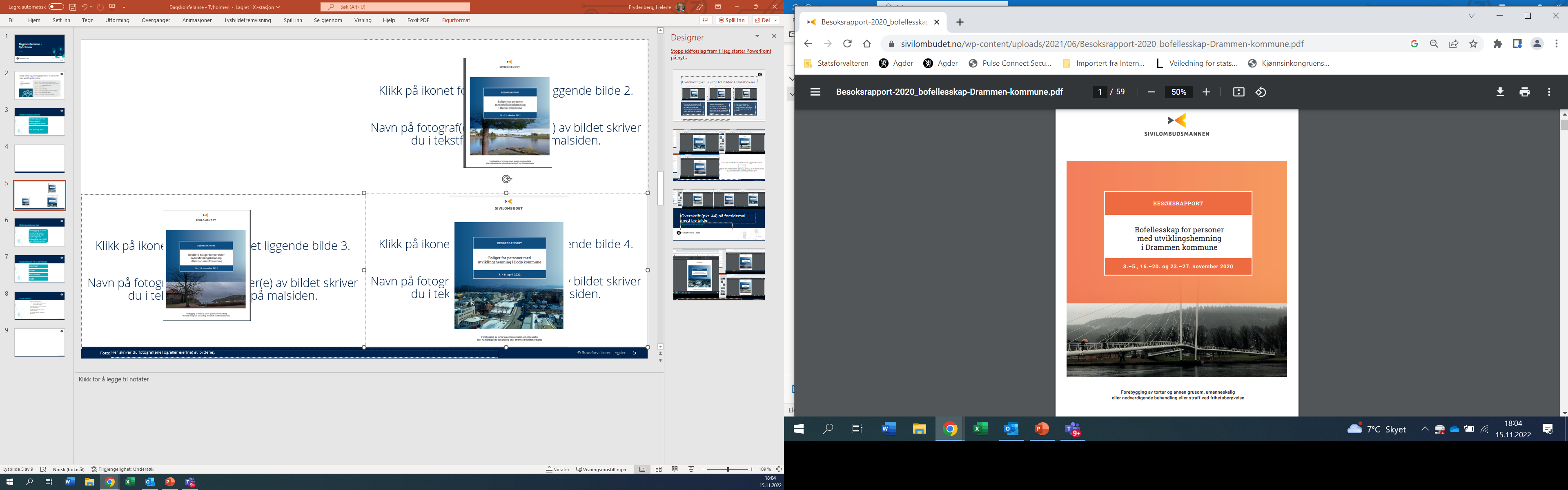 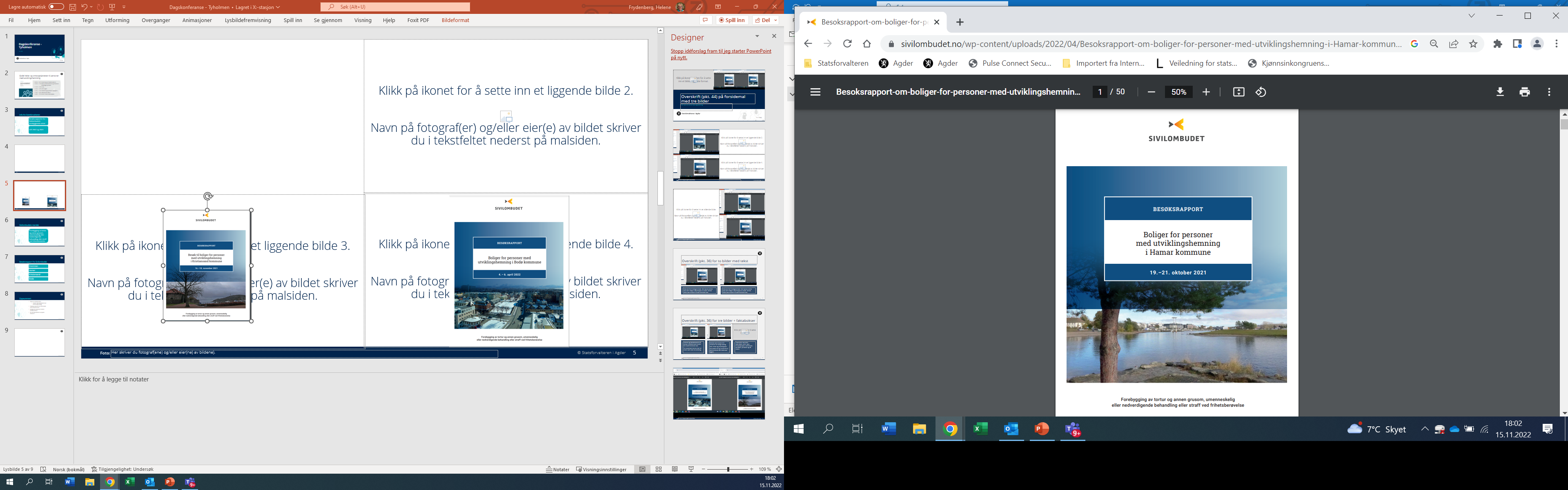 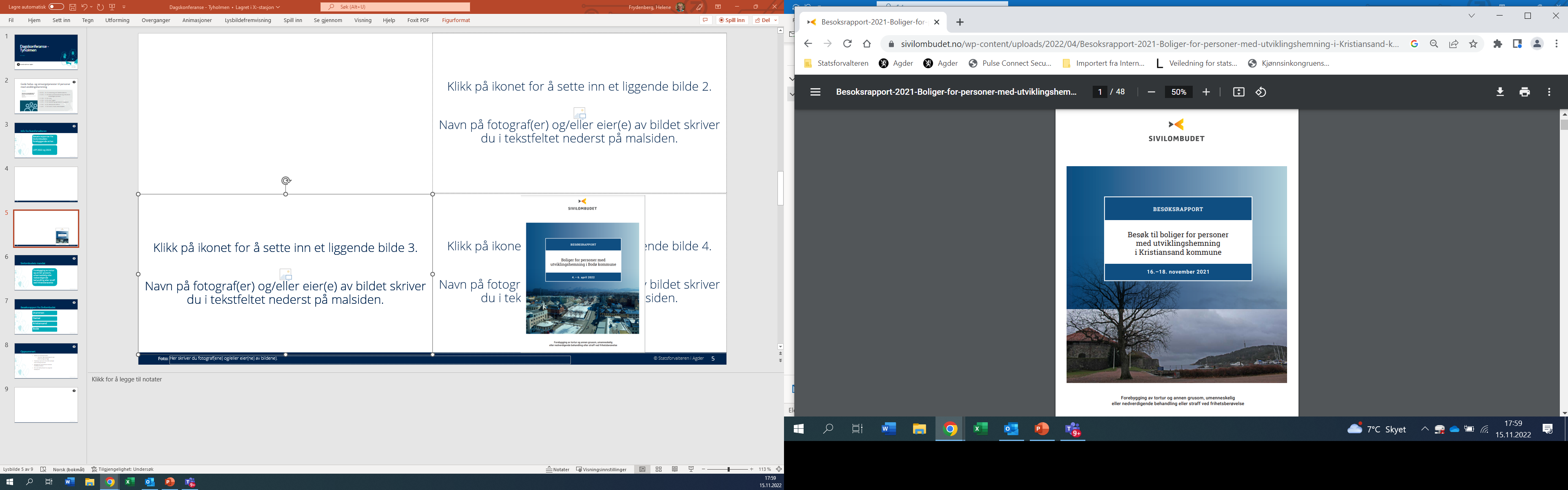 Sivilombudets mandat
Undersøkelser i kommunen
Funn i kommunene
Helseoppfølging 
Gjenkjenne tegn på smerte, sykdom
Individuell plan og koordinator
Beskyttelse mot vold og overgrep
Økt bevissthet og kunnskap om vold og overgrep, for å forebygge, fange opp og håndtere slike forhold.
Vergeoppnevning
Medvirkning
Begrunnelser og konkrete vurderinger opp mot lovens vilkår – hvert tiltak
Nytt vedtak sendes i tide
Reglene for skjerming følges – ikke rutinemessig innlåsing
Evaluering av tiltakene
Særlig om boforholdene
Forsvarlig bemanning-kompetanse
Funn - Statsforvalteren
Vergemandat
Forsvarlig kontroll av kommunens vedtak
Etterprøvbare begrunnelser
Tidsfrister
Stedlig tilsyn av godkjente vedtak
Opplæring av verger
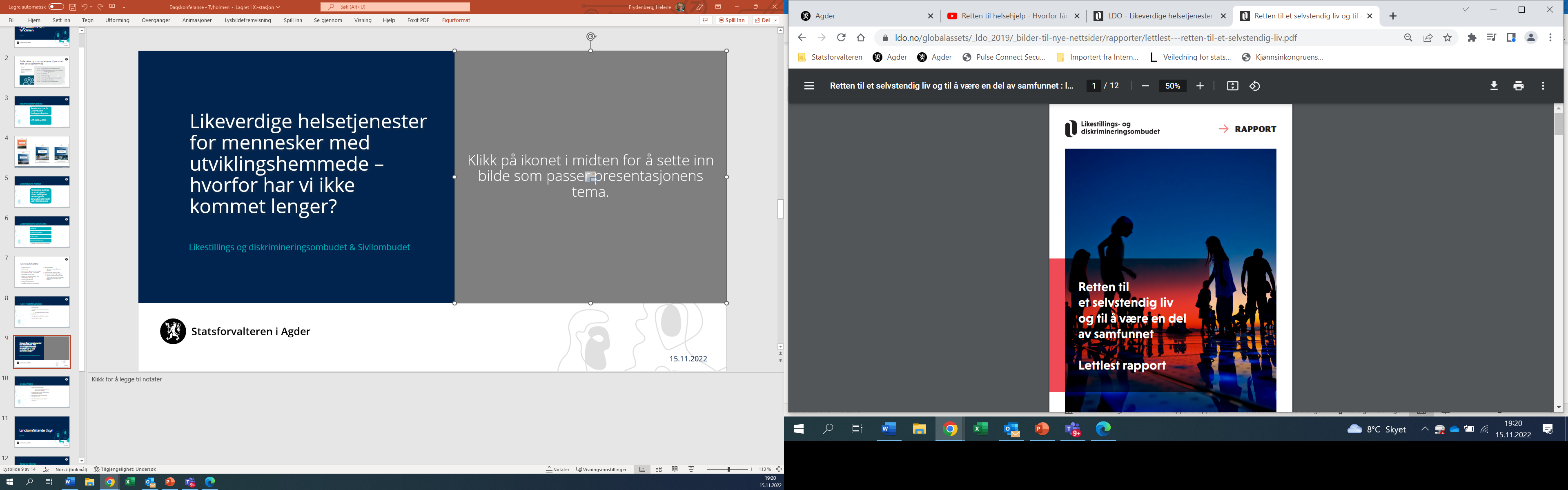 Likeverdige helsetjenester for mennesker med utviklingshemmede – hvorfor har vi ikke kommet lenger?
Likestillings og diskrimineringsombudet & Sivilombudet
13.12.2022
Oppsummert
Retten til helsetjenester
Smerter og helsetilstand ikke tilstrekkelig kartlagt
Praktiske barrierer for å få kontakt med helsepersonell
Manglende samarbeid mellom helsetjenestene
Blir ikke tatt på alvor av psykisk helsevern
Ros til Kristiansand kommune
Primærhelseteamene
Landsomfattende tilsyn
2022 - 2023
13.12.2022
Tema for tilsynet
Får barn i barne- og avlastningsbolig  opplæring/habilitering i tråd med sine behov
Om kommunen har informasjon om barna
Bruker informasjonen i en faglig prosess for å utforme mål og tiltak
Tiltakene blir gjennomført
Tiltakene blir evaluert og korigert
Gjennomføring
Risør, oktober -22
Sirdal, november – 22
Lindesnes, desember -22
Tvedestrand, januar -23
Arendal, mars -23
Farsund, mai -23
Kvinesdal, september -23
Kristiansand, oktober -23
Grimstad, november -23
Hva ser vi etter?
Journal
Inneholder journalene nødvendig informasjon om barna?
Tiltaksplaner
Har tiltakene formulerte mål?
Lar disse seg måle?
Evaluering av tiltakene 
Samarbeid, medvirkning
Gjennomføring av tiltakene
Felles mål
Best mulig kvalitet i tjenestene og et godt samordnet tjenestetilbud 
- til beste for borgerne
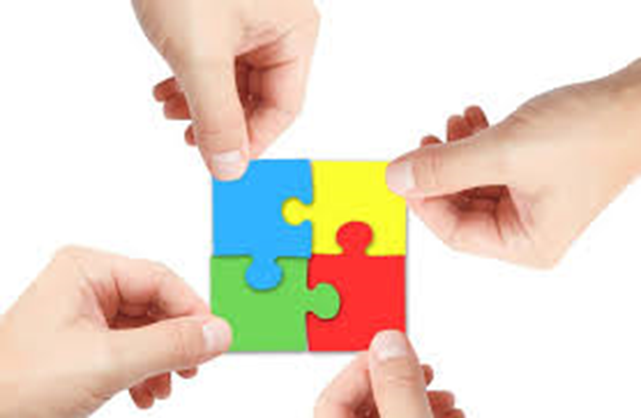